感恩遇见，相互成就，本课件资料仅供您个人参考、教学使用，严禁自行在网络传播，违者依知识产权法追究法律责任。

更多教学资源请关注
公众号：溯恩高中英语
知识产权声明
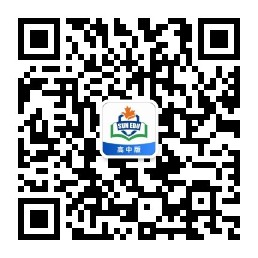 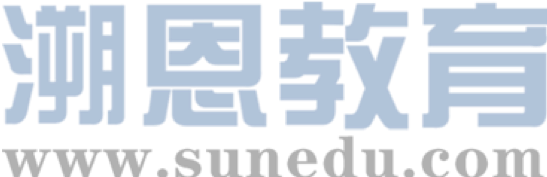 Chapter 1 What to learn
· contagious  [ kən'teidʒəs ] 
      A disease that is contagious can be caught by touching people or things that are infected with it. 
      新冠肺炎的接触传染性很强。
      The Novel Coronavirus Pneumonia is highly contagious.
	  *pneumonia  n.   [njuːˈməʊniə]

      A feeling or attitude that is contagious spreads quickly among a group of people. (figurative)	
       他的热情富有感染力。
       His enthusiasm is contagious (=spread quickly to other people)
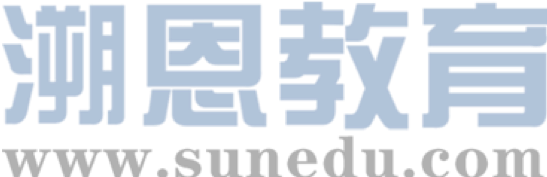 · impoverished  [ɪmˈpɒvərɪʃt]
      extremely poor; without money
      这项政策的目的是把投资吸引到贫困地区。
      The goal of this policy is to attract investment to the impoverished areas.

      一贫如洗的人	
       poor people
       poverty-stricken people
Chapter 2 What to learn
1
1. 单词和词组（会运用到写作中，除了打*的）
  slam			waddle		orphan		bold		capture		strangle
  smother		bully			glint			shiver		gloom			cruelty
  jail			grip			cane			steely		gaze			terror
  splutter		explode		*texture		yelp		spring			dizzy
  collapse		frown			in a rage		light up		in one’s company		
  a heavy heart				in a heap	grab hold of
1
· waddle  [ˈwɒdl]
      to walk with short steps, swing from side to side, like a duck

      I remember watching geese waddle around our back yeard.

      傍晚时分，鸭子们摇摇摆摆地来到前门进食他的热情富有感染力。
       In the evenings, ducks waddle up to the front door to be fed.
· strangle  [ kən'teidʒəs ] 
       to kill them by squeezing their throat tightly so that they cannot breathe.      
      他用自己的围巾把她勒死了。
      He strangled her (to death) with his own scarf.

      I felt as if the air had been strangled out of me. 
	
     这个国家的经济困境正在抑制其科研发展。
     The economic depression in this country is strangling its scientific research.
· smother  [ˈsmʌðə(r)] 
       If you smother a fire, you cover it with something in order to put it out. 
      女孩的父母在试图闷熄火苗时也被烧伤了。
      The girl's parents were also burned as they tried to smother the flames.

      If you smother an emotion or a reaction, you control it so that people do not notice it. 
      她试图抑制住怒气，帮助他们解决纠纷。
      She tried to smother her anger and help them resolve their conflicts.
· shiver   [ˈʃɪvə(r)]
      When you shiver, your body shakes slightly because you are cold or frightened. 
      他在寒冷中发抖。
      He shivered in the cold.

      一股突然刮来的冷风吹得我打哆嗦。
       A sudden gust of cold wind made me shiver.
· gloomy  [ˈɡluːmi]
      nearly dark, pr badly lit in a way that makes you feel sad 
      =depressing
      从阴森森的房间里走出一个老人.
	  An old man walks out the gloomy room.

      If people are gloomy, they are unhappy and have no hope. 	
      米勒对这位严肃的美国剧作家的命运感到忧伤。       
      Miller is gloomy about the fate of the serious playwright in America.
· collapse  [kəˈlæps] 
      If a building or other structure collapses, it falls down very suddenly.
      房顶在雪的重压下突然坍塌下来。
      The roof collapsed under the weight of snow.

      If you collapse, you suddenly faint or fall down because you are very ill or weak.
      他在家中进行了一段时间的剧烈运动后倒下了。
      He collapsed following a vigorous exercise session at his home.
· spring
      When a person or animal springs, they jump upward or forward suddenly or quickly. 
      他跳了起来，从咖啡桌上抓起他的钥匙。
      He sprang to his feet, grabbing his keys off the coffee table.

      狮子吼了一声，跳了起来。
       The lion roared once and sprang.
· gaze   [ɡeɪz]
       If you gaze at someone or something, you look steadily at them for a long time
      她诧异地注视着他。
      She gazed at him in amazement.

      他一连几小时坐在那里茫然地看着前面。	
       He sat for hours just gazing into space.
1. The Novel Coronavirus Pneumonia is highly contagious.
2. His enthusiasm is contagious (=spread quickly to other people).
3. The goal of this policy is to attract investment to the impoverished   
    /poor/poverty-stricken areas.
4. I remember watching geese waddle around our back yard.
5. He strangled her (to death) with his own scarf.
6. The economic depression in this country is strangling its scientific 
    research.		
7. She tried to smother her anger and help them resolve their conflicts.	
8. A sudden gust of cold wind made me shiver. 
9. The roof collapsed under the weight of snow.
10. He sprang to his feet, grabbing his keys off the coffee table.
11. He sat for hours just gazing into space.
1. My life has been full of ups and downs, and during my childhood the downs
    seemed to rain on me like a never-ending storm.  
2. My body was shivering with fear/terror.
3. I walked up the stairs with jelly knees/my knees trembling.
4. He stared down in horror at the deep bite marks on his had.
4. I suffered verbal and physical abuse from my stepfather, because he was 
    determined to crush me both physically and mentally.
5. No sooner had these words left my mouth than he grabbed hold of my head and 
    began slapping me.
6. The wolf sank its sharp fangs/teeth deeply into the prey’s body.
7. My mother seemed to light up in his company.
8. I had a very heavy heart when Peggotty and I had to return home.
9. She got up in a rage and stormed out, with the slamming of the door.
10. I felt as if the air had been strangled out of me. Mr. Murdstone was the kind of 
    man that smothers all hope and happiness.